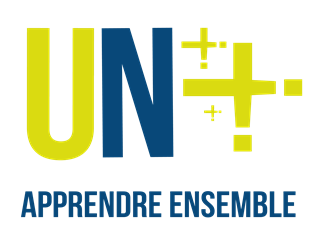 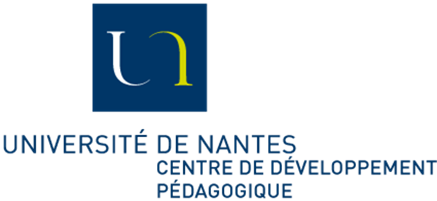 Vers une pédagogie inclusive et une conception universelle des apprentissages à l’UN
21 décembre 2018
COPIL Plénier Schéma Directeur du Handicap
Consolidation et développement en 2018-19
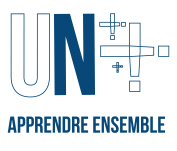 Quelques résultats attendus
Des ressources pour agir à destination des enseignants 
Des actions de sensibilisation : animation d’ateliers, de conférences et de communauté de pratique
La création d’un réseau interne de connecteurs.trices 
Un projet-expérimental “vers une approche inclusive de l’enseignement à l’université de Nantes” : expérimentation, évaluation, essaimage
La pérennisation des partenariats avec les collaborateurs externes
UN – SDH - Access - 20181221
Des collaborateurs, des projections
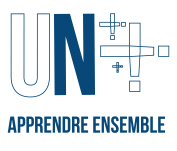 UN – SDH - Access - 20181221
[Speaker Notes: 3 Axes de travail émergent :

- Ergonomie de conception des documents 
- Consolidation médiation scientifique : apport scientifique avec une collaboratrice en psycho clinique CF labo de PSYCHO (TSA, DYS, TDAH) sur les troubles pour anticiper de façon légitime et crédible les situations en tant qu'enseignant (je me sens plus en confiance pour agir de telle out elle façon) -> les fiches de contenu // objectif : REX pour illustrer de manière authentique et réaliste de situations dépassées
- Valorisation de parcours étudiants au sein de l'UN (LMD), en écho avec les REX encapsulés des collègues dans la philosophie de Laval

Quid plus tard des questions liées à l'évaluation des apprentissages ?]
Consolidation et développement en 2018-19
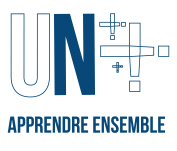 Valorisation scientifique et expertale
Symposium QPES
Potentiel coopératif dans un programme de recherche avec Clermont-Ferrand 
Article dans une revue de pédagogie médicale
Accueil potentiel d’une doctorante en psychologie clinique dans le périmètre d’intervention du CDP
UN – SDH - Access - 20181221